COM 412 

Information Technology and Security Governance
1
IT & Security Governance
Cut-Over into operations

*	transition of projects to operations
	•	crucial, risky, and unavoidable
	• the team(s) handling the project is not the same as those handling operations
	• the team handling the project has been contracted from outside the organization mostly (or may be a mix of in-house and contracted resources)
2
IT & Security Governance
Cut-Over into operations

*	Cut-Over is crucial
	• a proper hand-over guarantees long-term success and long-term support of project
*	 Cut-Over is risky
	•	team handling the operations;
		-	has not been exposed to the project, sometimes to the technology, 
		-	has little knowledge of the processes that are being implemented
3
IT & Security Governance
Cut-Over into operations

*	the earlier the O&M team is updated and is familiarized with the project, the better !
*	the amount of details that the O&M team should be given depend on where the project is. Some of them:
	• kick-off/inception:
		it pays to involve the O&M team early and discuss the overall philosophy, architecture, and processes (if the project is closely interfaced or involves modifications or enhancements to existing systems and processes)
4
IT & Security Governance
Cut-Over into operations

	• architecting:
		the technical management team should be involved here (as the project shall need servers, storage, network, and other infrastructure requirements)
		Some specific items to be discussed:
		– Approval of the overall architecture
		– Approval of the different environments
		– Backup and restore procedures
		– Release management procedures (also with the application management team)
		– Password change management
5
IT & Security Governance
Cut-Over into operations

	• Hand-over preparation:
		as the go-live date comes near, the O&M team should be given more specific details about:
		–	Solution overview: objectives of the project, general architecture, the processes …
		–	Process discussion: in-depth discussion of the processes
		–	IT Operations: data maintenance and cleanup activities, report generation, batch processes, error detection analyses …
6
IT & Security Governance
Cut-Over into operations

* 	Backup and Restore Procedures
	–	For any application and system, a backup and restore
procedure should be in place.
	–	It depends on the application, DB, the infrastructure, type of
backup.
7
[Speaker Notes: how a proper cut-over should be done?]
IT & Security Governance
Cut-Over into operations

* 	Important aspects
	• 	Full back up or partial
	•	How to backup specific portions of the system (e.g. only the configuration or only the data)
	•	How to make a fast backup 
	•	When to do which type of backup
	•	How do you know if backup completed successfully
	•	The detailed instructions on all of the above
8
IT & Security Governance
Cut-Over into operations

* 	Release Management Procedures
	–	the procedures on how a change (that is made) is to be replicated into the QA/Testing environments, and subsequently to the Production environments
	–	Life cycle of release
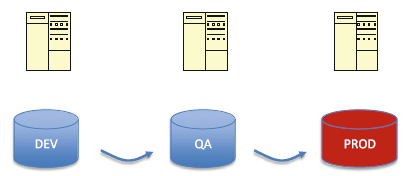 9
[Speaker Notes: how a proper cut-over should be done?]
IT & Security Governance
Cut-Over into operations

* 	Important aspects
	• 	Scope of the configuration which is to be released
	•	Traceability of the release, from DEV into QA and then to PROD
	•	Cancelation and reversal procedures should be clear (restore from backup procedure or roll back the release)
	•	Whether releases can be made while the system is live
	•	Freeze (are there transactions that require a “freeze – lock out”)
	•	Order of the releases (if there are a lot of changes that
need to be released, in turn)		
	•	Roles of different Operations teams in the release management (request for release done by AM, execution done by TM)
10
IT & Security Governance
Cut-Over into operations

* 	Some bad practices
	• 	Configuration changes made directly into production
	•	Development and/or configuration changes done directly in QA
	•	Testing in DEV (Actually DEV is a machine without practically any data)
	•	QA environment not in sync with PROD (even if a test passes in QA, it may still fail in PROD)		
	•	QA data is very old (testing in QA passes but not when the actual data in PROD is encountered)
11
IT & Security Governance
Cut-Over into operations

* 	Some bad practices
	• 	Insufficient testing (in QA)
	•	Testing in PROD (overwrite valid transactional data with garbage test data)

 *	Special mention should be made on:
	• 	Roles and permissions
	• 	Active Directory and LDAP: If the application is using LDAP and/or Active Directory in which a single sign-on is used, then it is recommended that the actual LDAP/AD accounts for production also be defined during testing
12
IT & Security Governance
Cut-Over into operations

* 	Business Process
	• 	O&M team understand the underlying processes of the new system
	•	Understanding technical aspects of the solution is not enough
	• 	The way things work, their rationales, how they are being undertaken by the system, and importantly, why they are being done in such manner – can be understood
	• 	Important for troubleshooting (by O&M)
	• 	Done by the project team during a sit-down interactive session with O&M using the functional design documents (prepared in analysis & design phases)
13
[Speaker Notes: how a proper cut-over should be done?]
IT & Security Governance
Cut-Over into operations

* 	Data Migration
	• 	the process of importing into the new system
	• 	data may reside in a legacy system
	•	data may be in different sources
	•	a data migration plan must be prepared well (before the go-live date as part of the cut-over)
	• 	data migration can range from a few weeks to months prior
to the actual (system) go-live. This depends on ?
the amount and complexity of the data
14
[Speaker Notes: how a proper cut-over should be done?]
IT & Security Governance
Cut-Over into operations

* 	Data Migration
	•	if complex, may need its own plan
	• 	with its own go-live dates and milestones (which may not coincide with the system go-live)
•	data may be migrated only shortly before going live
• 	a partial upload may be conducted for testing purposes before going live
•	source data may be static or semi-static, a single upload shortly before the go-live may be sufficient
• 	if not, a big time upload may require
15
IT & Security Governance
Cut-Over into operations

* 	Data Migration

	• 	source data may come from another transactional systems which changes every day, hour, etc. 
	• 	the final data must reflect the complete source data
	• 	a “freeze” period may need to be defined for the source
transactional system
	• 	depending on the system (e.g., sales system), this may not be
acceptable
	• 	so that the migration shall necessarily have to take place during a narrow window when no transactions take place (e.g. during weekend)
16
IT & Security Governance
Cut-Over into operations

* 	Data Migration

	a data migration plan should consists of:
	•	a general plan and tasks set and a calendar 
	•	dependencies for the tasks
	• 	HOW the data is to be migrated (extraction programs, upload programs or tools)
	• 	Quality Assurance: How will the data be tested for correctness and the acceptable pass/fail criteria
17
IT & Security Governance
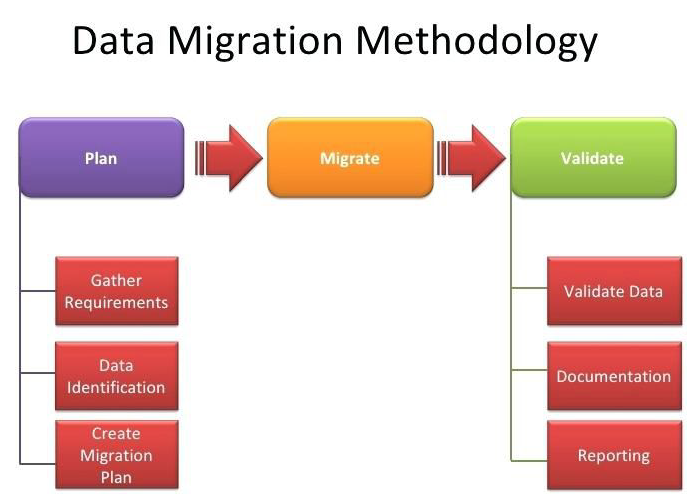 18
IT & Security Governance
Cut-Over into operations

* 	Cut-Over of Transactions and Data Quality

	Transaction cut-over:
	•	all the procedures associated in ceasing to transact with the legacy system and having to transact with the new system (If a legacy system is to be replaced with a new system)

	•	or having to deal with a new configuration which may not work with the legacy data, configuration, and setup (For systems that are being reconfigured while in use)
19
[Speaker Notes: how a proper cut-over should be done?]
IT & Security Governance
Cut-Over into operations

* 	Cut-Over of Transactions and Data Quality

	Transaction cut-over:
	•	there are a number of tasks that need to be done, and many of these are not IT’s responsibility but the end users

	•	it is IT’s responsibility to identify all these tasks, disseminate to the end users, conduct proper training and awareness, and monitor these before and after going live

	•	a data mapping for each customer’s billing details from legacy to the new system
20
IT & Security Governance
Cut-Over into operations

* 	Cut-Over of Transactions and Data Quality

	Transaction cut-over:
	•	data that can be migrated using special scripts and loading programs (as much as possible)
	•	these programs’ mapping rules should be done in accordance with the users’ inputs
	•	migrating ALL data automatically will be impossible
	•	some transactions will need to be undertaken manually in preparation for the go-live, as well as during post-go-live
21
IT & Security Governance
Cut-Over into operations

* 	Cut-Over of Transactions and Data Quality

	Transaction cut-over:
	•	no matter how good a system and its designed processes are 	•	if the data is dirty, inaccurate or obsolete, the system will fail to deliver its function
	•	it is much less expensive to address data issues before implementation, rather than afterwards
22
Quality Information (or Data)
Quality of information  Quality of decision
Accessible 
Accurate
Complete
Economical
Flexible 
Relevant
Reliable 
Secure
Simple 
Timely 
Verifiable
23
Database Systems & Big Data
Cleansing ≠ Validation

Crosschecking

Standardization

	St., St, st., st  Street
Data correctness is always easier to implement 
at the point of capture
24
[Speaker Notes: Data cleansing is different from data validation.

Validation is the identification of “bad data” and its rejection at the time of data entry.

One data cleansing solution is to identify and correct data by crosschecking it against a validated data set.

For example, street number, street name, city, state, and zip code entries in a database may be cross-checked against the formal (state) Postal Zip Code database.

Data cleansing may also involve standardization of data, such as the conversion of various possible abbreviations (St., St, st., st) to one standard name (Street).]
IT & Security Governance
Cut-Over into operations

* 	Interfaces

	- common source of errors and malfunctions as interfaces are commonly custom-developed (in accordance with project-specific requirements, the systems being interfaced, and data flow requirements between the systems)
	- interfaces need to be especially thoroughly tested:
	•	whole interface process is taken into account in the testing
	•	the interface must be tested under different data scenarios
	•	testing for data scenarios in which the interface should not
proceed should be done
	•	if an error occurs, this must be properly reported and logged so as to be able for the O&M team to debug
	•	invalid data transmission must be tested (interface worked correctly and data was transmitted to the recipient system, however, the data as received by the recipient system may be in inappropriate format)
	•	error-handling procedures
25
[Speaker Notes: how a proper cut-over should be done?]
IT & Security Governance
Cut-Over into operations

* 	Support Strategies and Structures
	support roles and responsibilities:
	• O&M Team—in charge of supporting the operation and maintenance of systems in production
	• Project Team—in charge of the delivery of the new project being put into production
	• Product support team 1st level—may or may not be part of the project team. Maybe product reseller/distributor or the product
owner
	• Product support team 2nd level—if the 1st level product support is handled by a reseller/distributor, a further support level is handled by the product owner itself (for tickets that cannot be resolved by the 1st level)
26
[Speaker Notes: how a proper cut-over should be done?]
IT & Security Governance
Cut-Over into operations

* 	Support Strategies and Structures
	support roles and responsibilities:
	• the first level call handling (and therefore, support) is O&M’s Service Desk (SD)
	• SD must be properly trained and informed of commonly
expected tickets: 
		FAQ
		Conducting a session before the go-live between the project team, the rest of the O&M team and the service desk agents
27